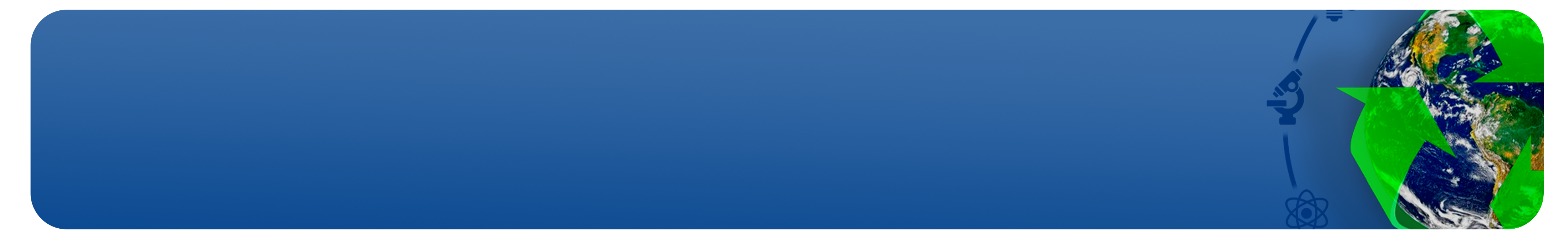 Título do Trabalho: 
(quando for resultado de Projeto de Pesquisa realizado na Unisul, o título deve ser idêntico ao título do projeto que foi submetido para aprovação nos programas (PUIC, PIBIC, PIBITI;  Artigo 170, Artigo 171...), 
Área de conhecimento a  que pertence o trabalho.
Nome(s) completo(s) do(s) autor(es)
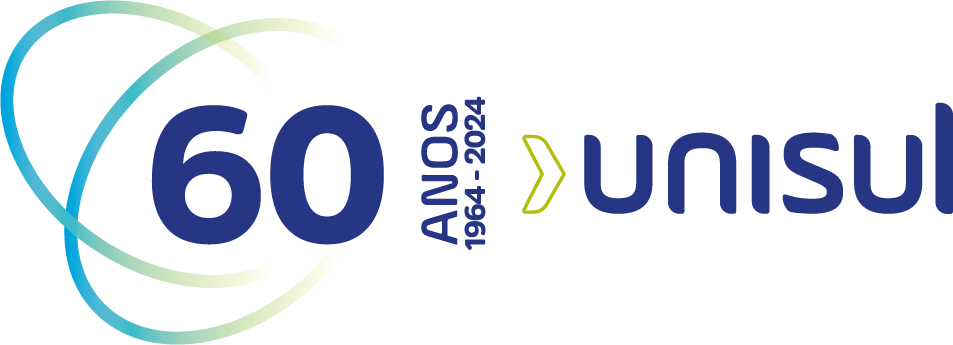 UNIVERSIDADE DO SUL DE SANTA CATARINA
Curso, campus e endereço eletrônico
Introdução

O texto do pôster deverá ser legível a uma distância de, pelo menos, 1m. Sugere-se fonte Arial, tamanho 26.
Utilizar os recursos disponíveis para o pôster despertar o interesse do público. 

Objetivos




Metodologia

Organizar as informações de modo que as ideias centrais do trabalho sejam facilmente compreendidas.
Resultados


Utilizar o mínimo de texto e o máximo de figuras, fotos, tabelas e gráficos possíveis










Conclusões




Bibliografia


Apoio Financeiro: mencionar vínculo com o Programa de origem (PUIC, PIBIC, PUIP, Ar. 170 e agências de fomento da pesquisa